A IBe Electronics Company
MBA
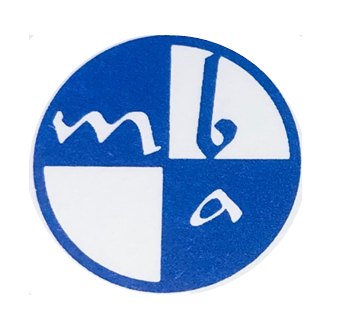 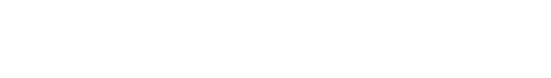 CAPABILITIES 
Revision: Apr 2019
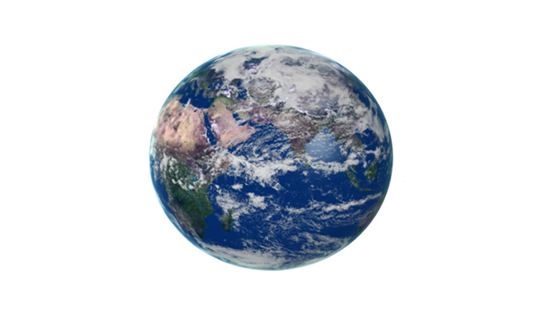 MBA Electronics, Inc.
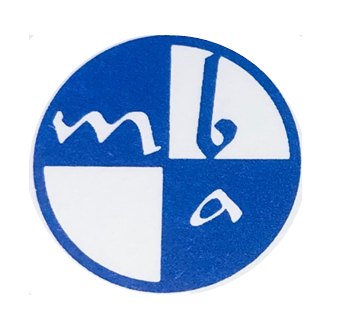 A IBe Electronics Company
With over 30 years in business, MBA Electronics has established itself as a premier US Based manufacturer and designer of products and components, which are designed & manufactured here in the U.S. or abroad at our state-of-the-art Shenzhen, China Parent company factory, IBE Electronics Co, Ltd.  
Our customers work closely with our U.S. support teams, including our China-based manufacturing and engineering teams to ensure the products we manufacture or design, are of the highest quality. 
MBA has been long known for it’s high quality of PCB manufacturing and OEM design capabilities, with two decades of success, we’ve pioneered ourselves around traditional high-precision and high-quality manufacturing morals.
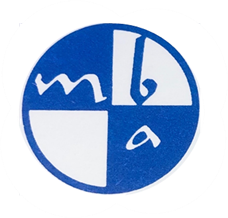 Mission Statement


To exceed our customers expectations in quality, delivery, and cost through continuous internal improvement, commitment, responsibility and customer interaction.
MBA ELECTRONICS
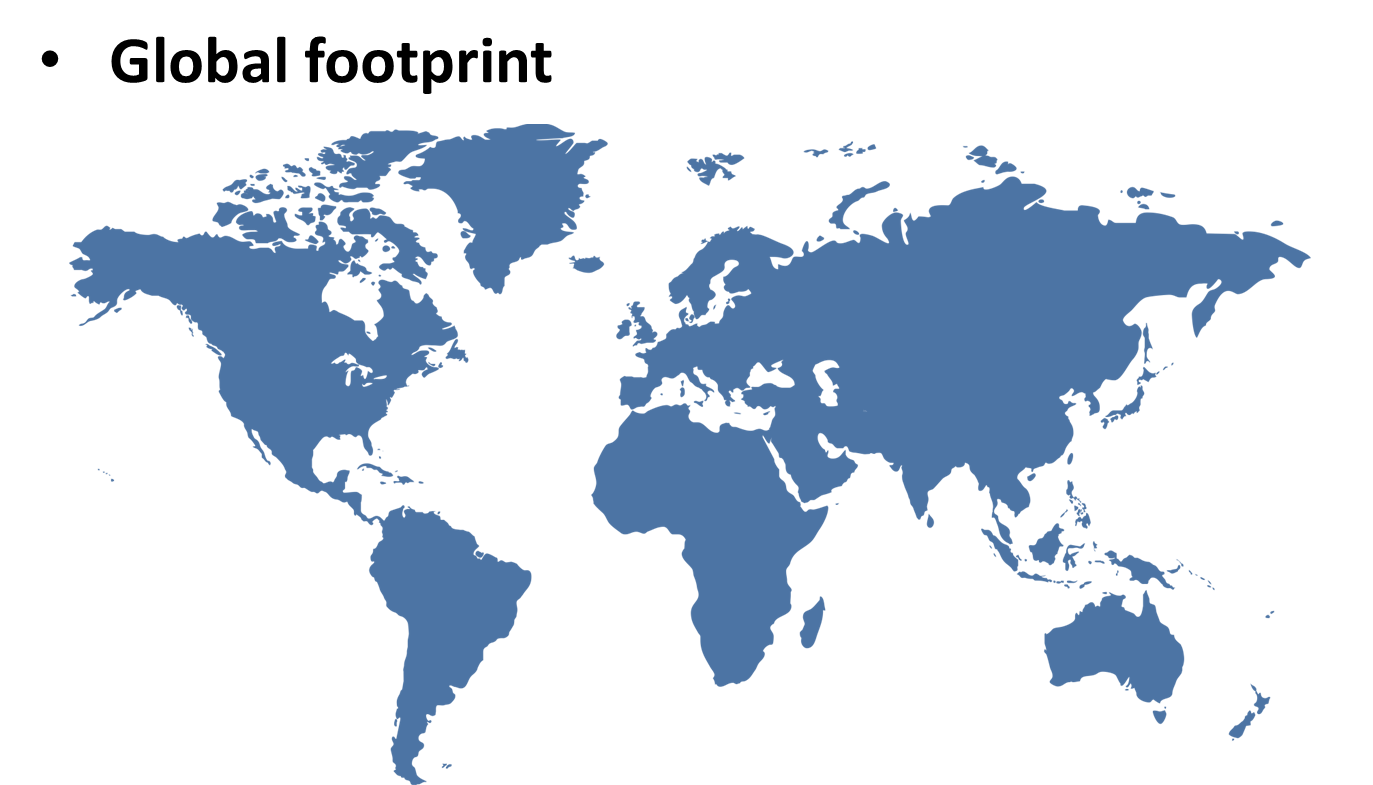 MBA Electronics
IBE Electronics
Parent Company of MBA
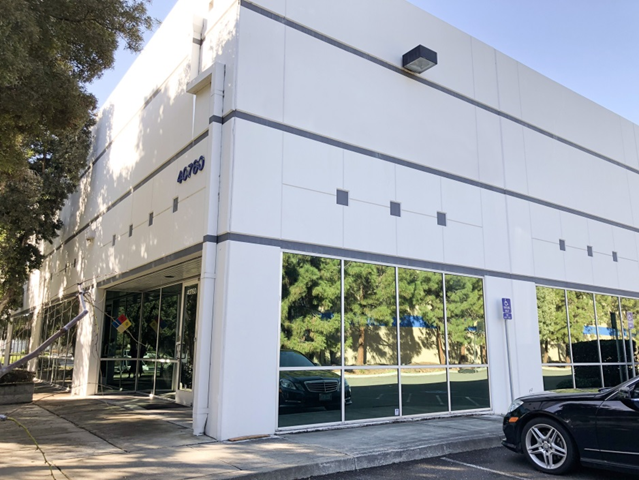 EMS Factory
Electrical Design Support & Testing
Fremont, CA
Sales & Design/Engineering Support center
Hillsboro, OR
-Branch office
Hong Kong
-PCB Factory
Fujian China
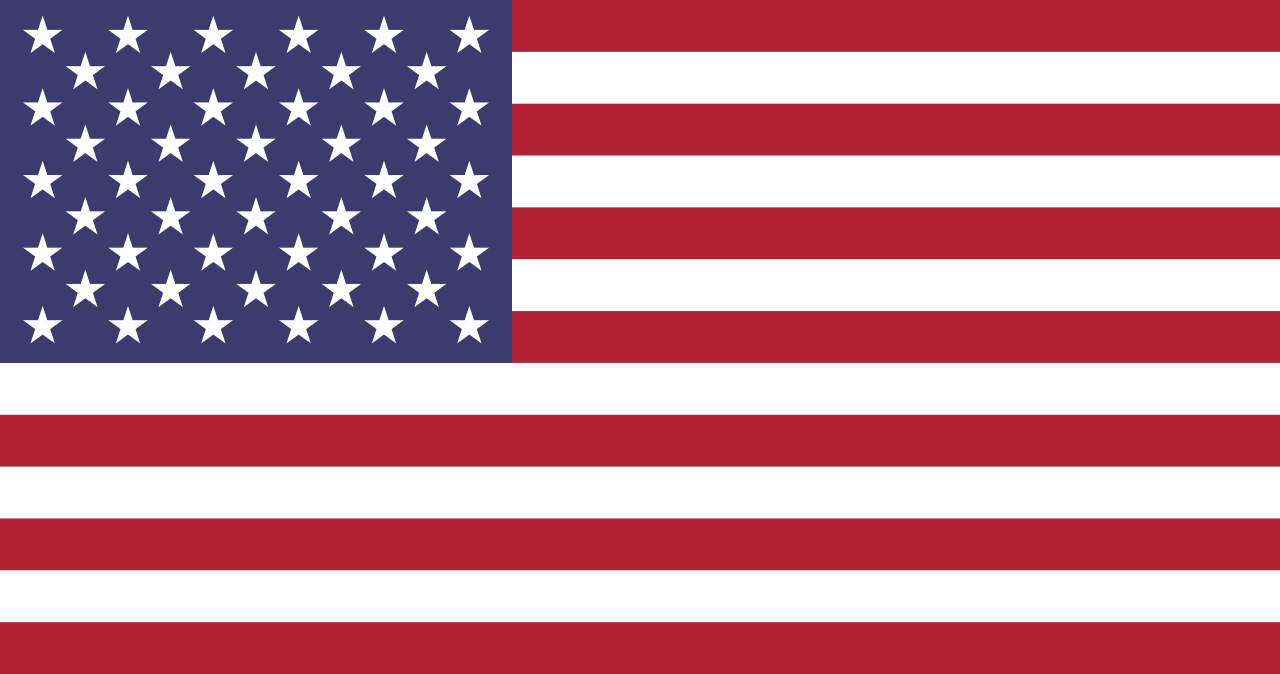 -PCB/PCBA 
-Injection Mold 
-Product Assembly  
Shenzhen China
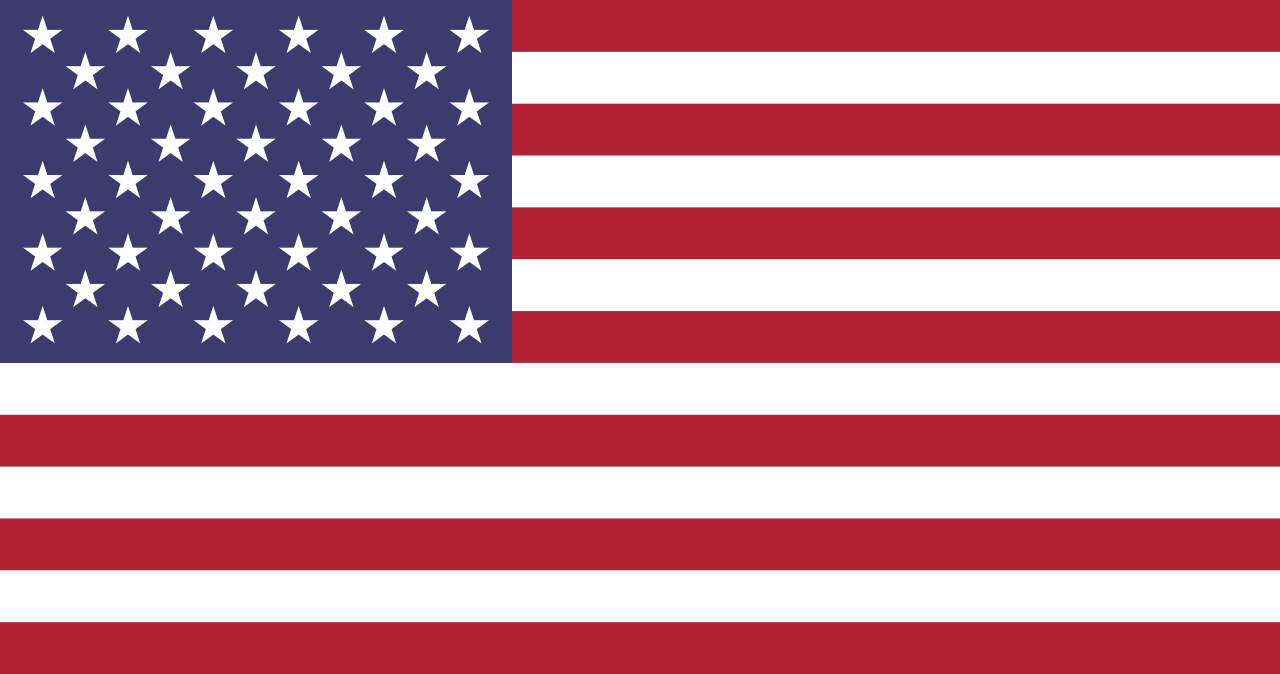 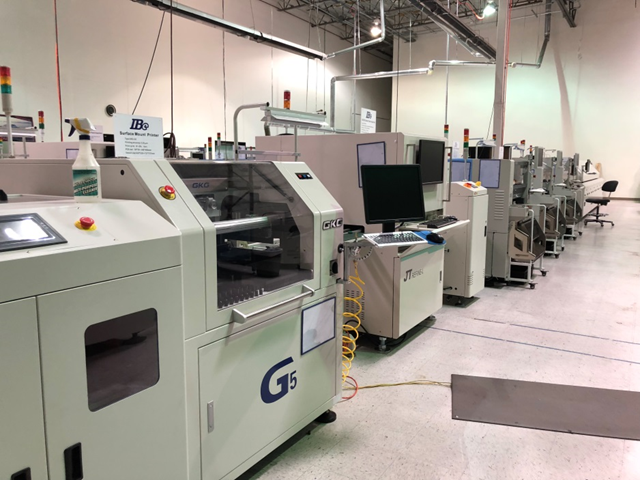 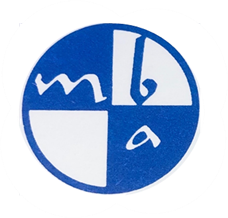 Global Customer Overview
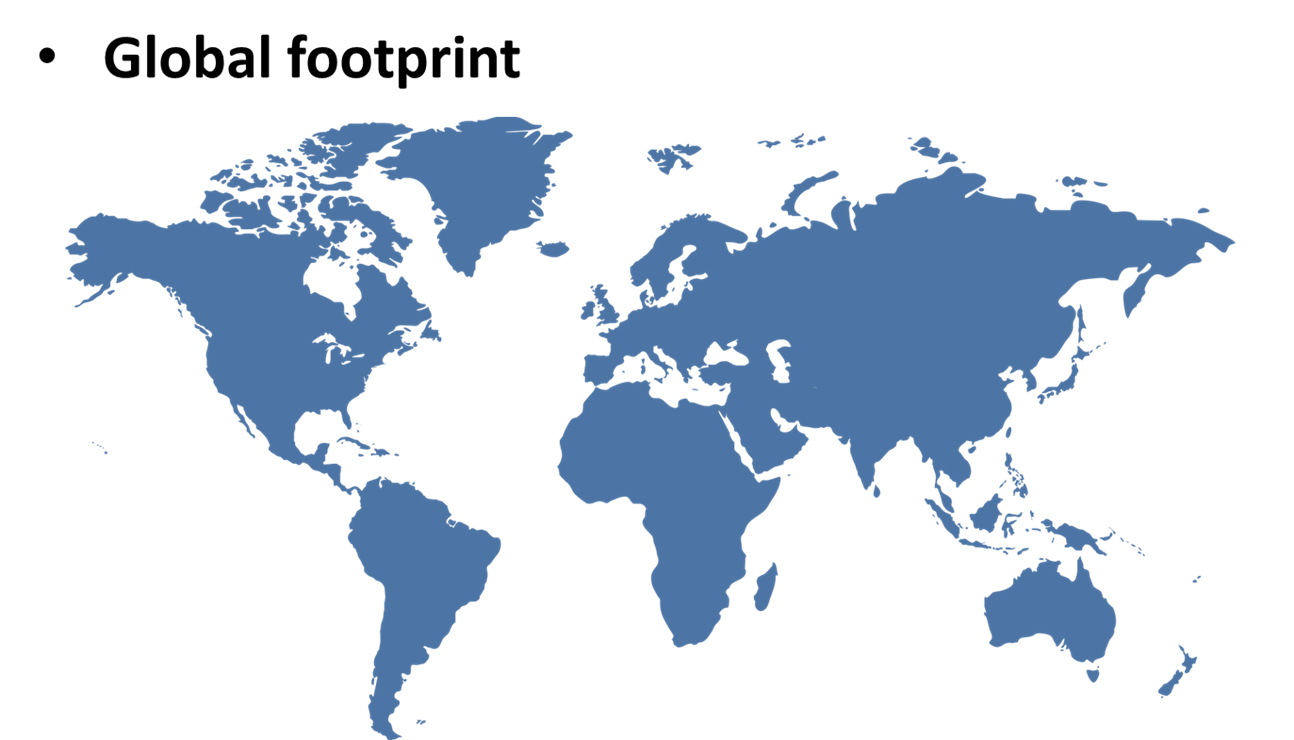 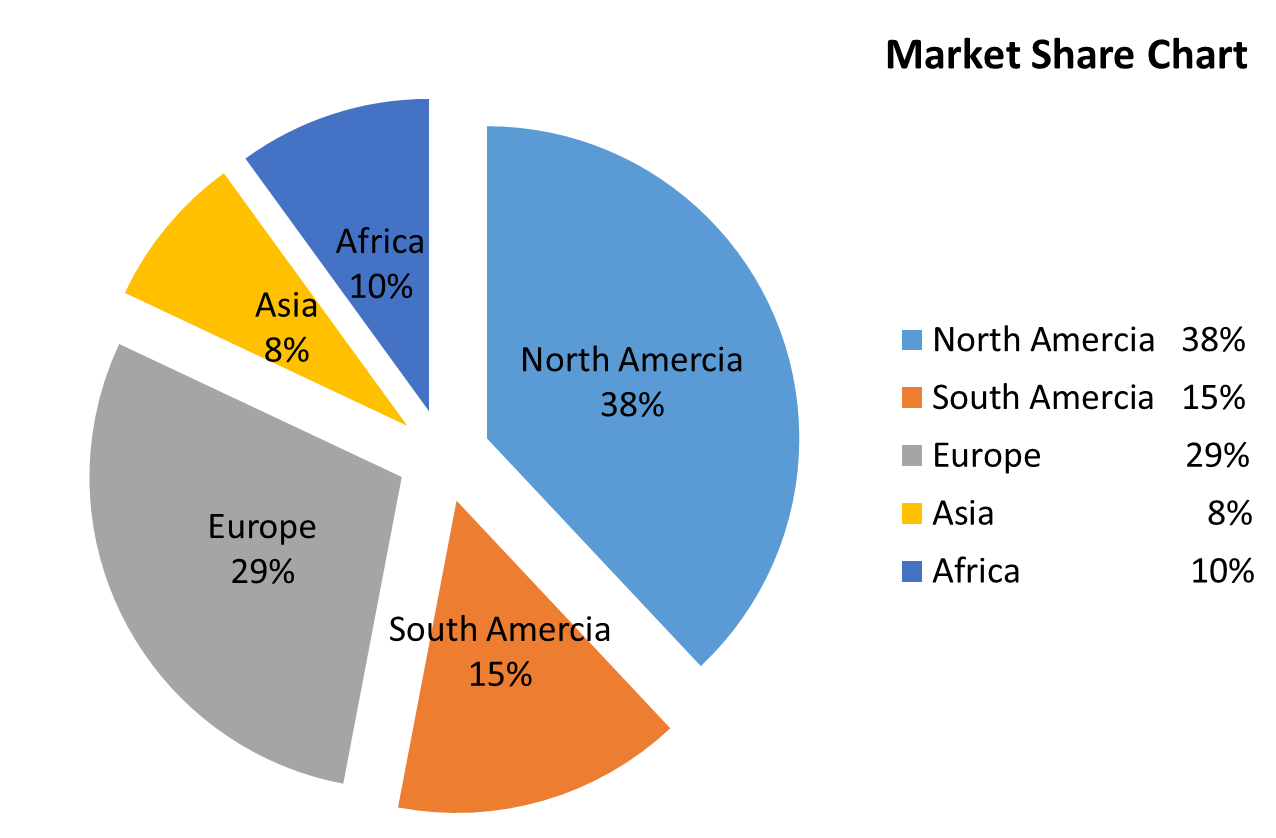 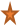 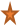 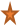 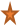 Turnover in USD Millions
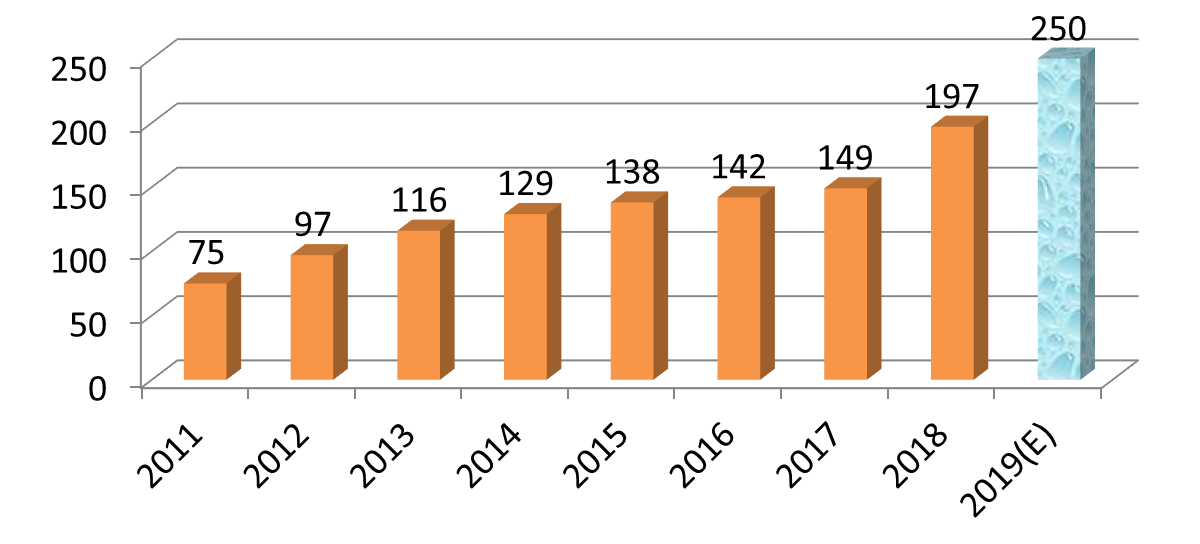 Market & Product Share
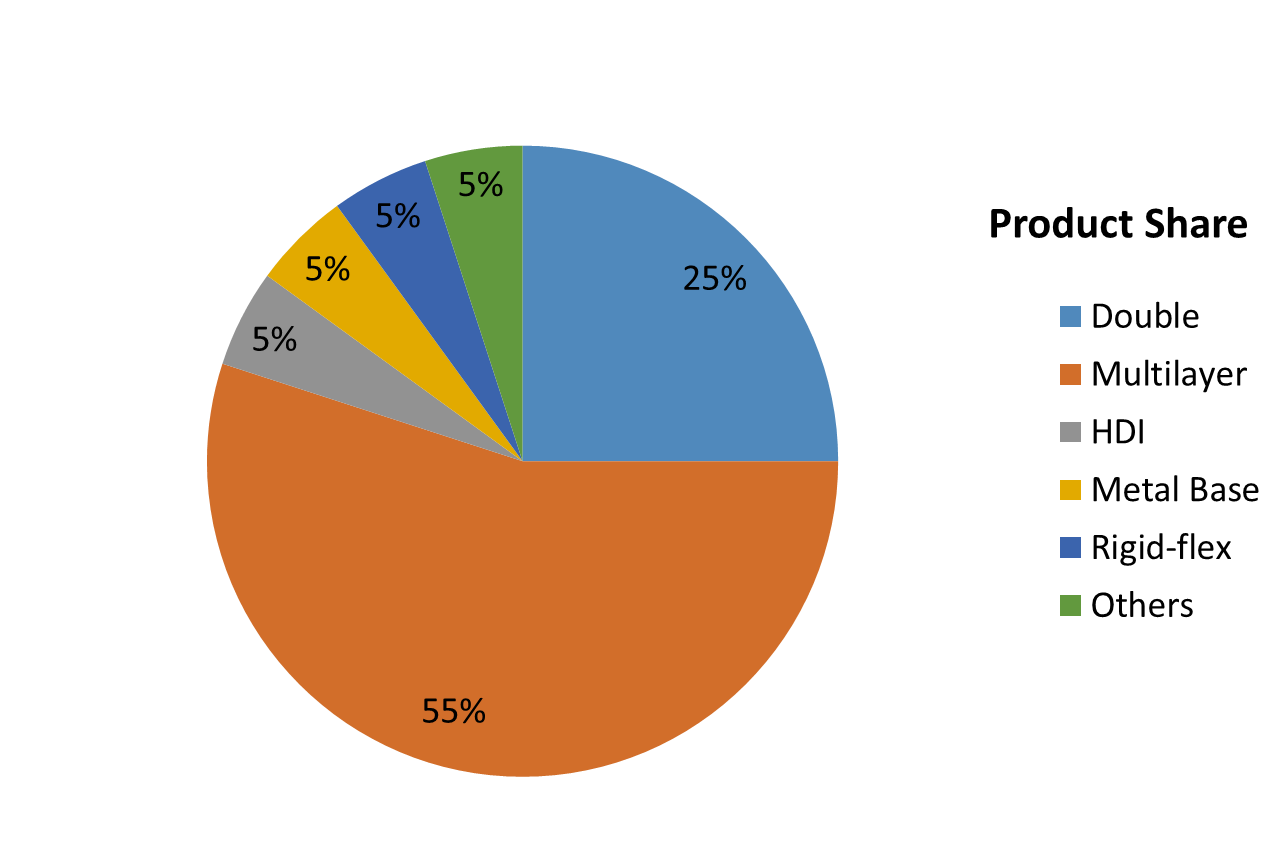 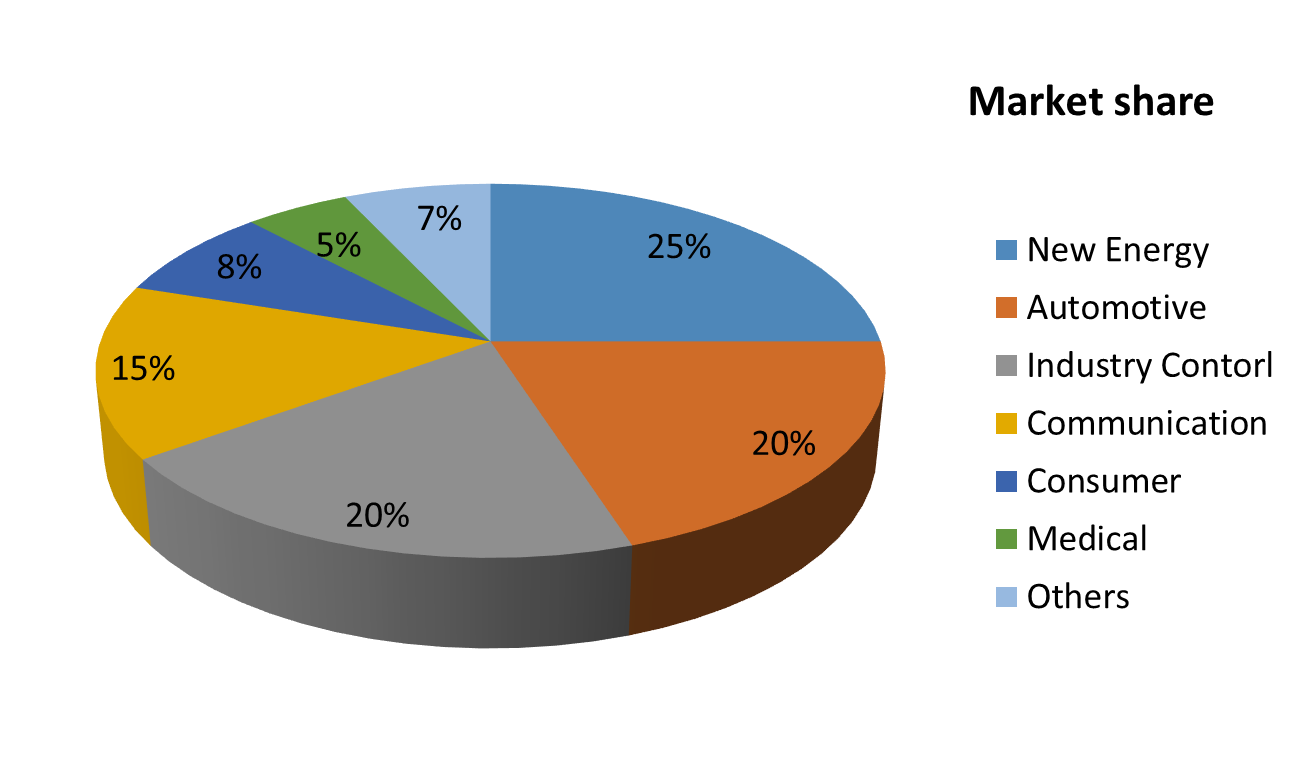 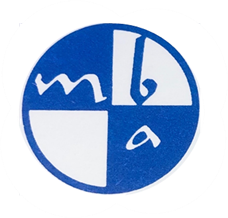 Capabilities Introduction
Capabilities Supply Chain Management
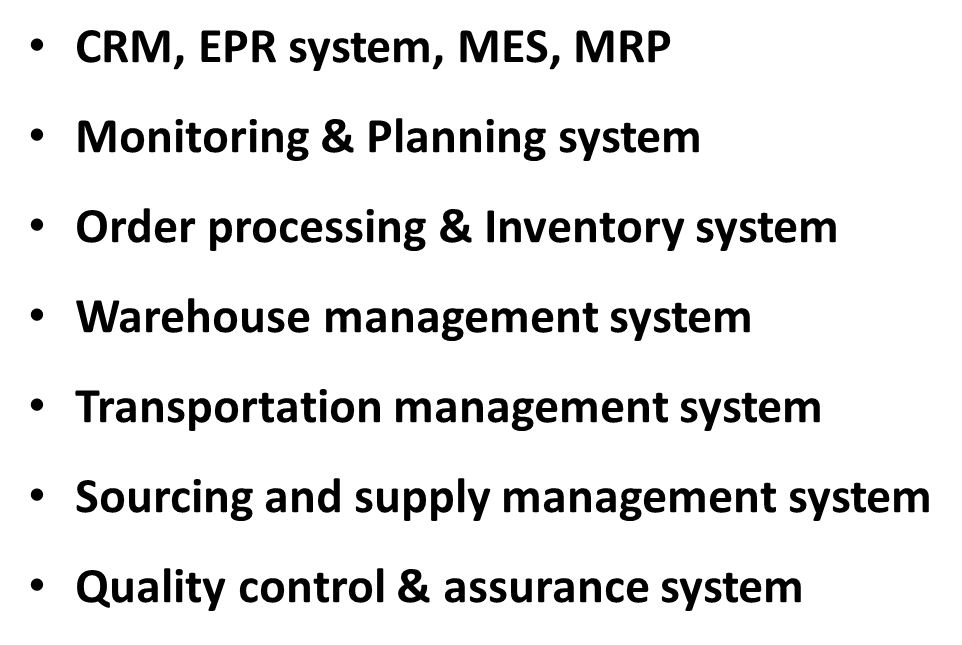 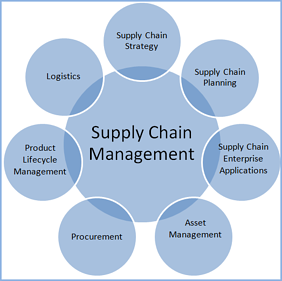 Capabilities R&D – Design & Engineering Services
OEM Design Services Provided in a wide-area of; Optics,
 Security, Healthcare, Automotive and Medical Devices. 

Large staff of 55 experienced engineers, 
Hardware, Software, Mechanical, Electrical & Optical. 

Our Engineering staff can support your new or existing designs.
	Below are examples of some of our capabilities:
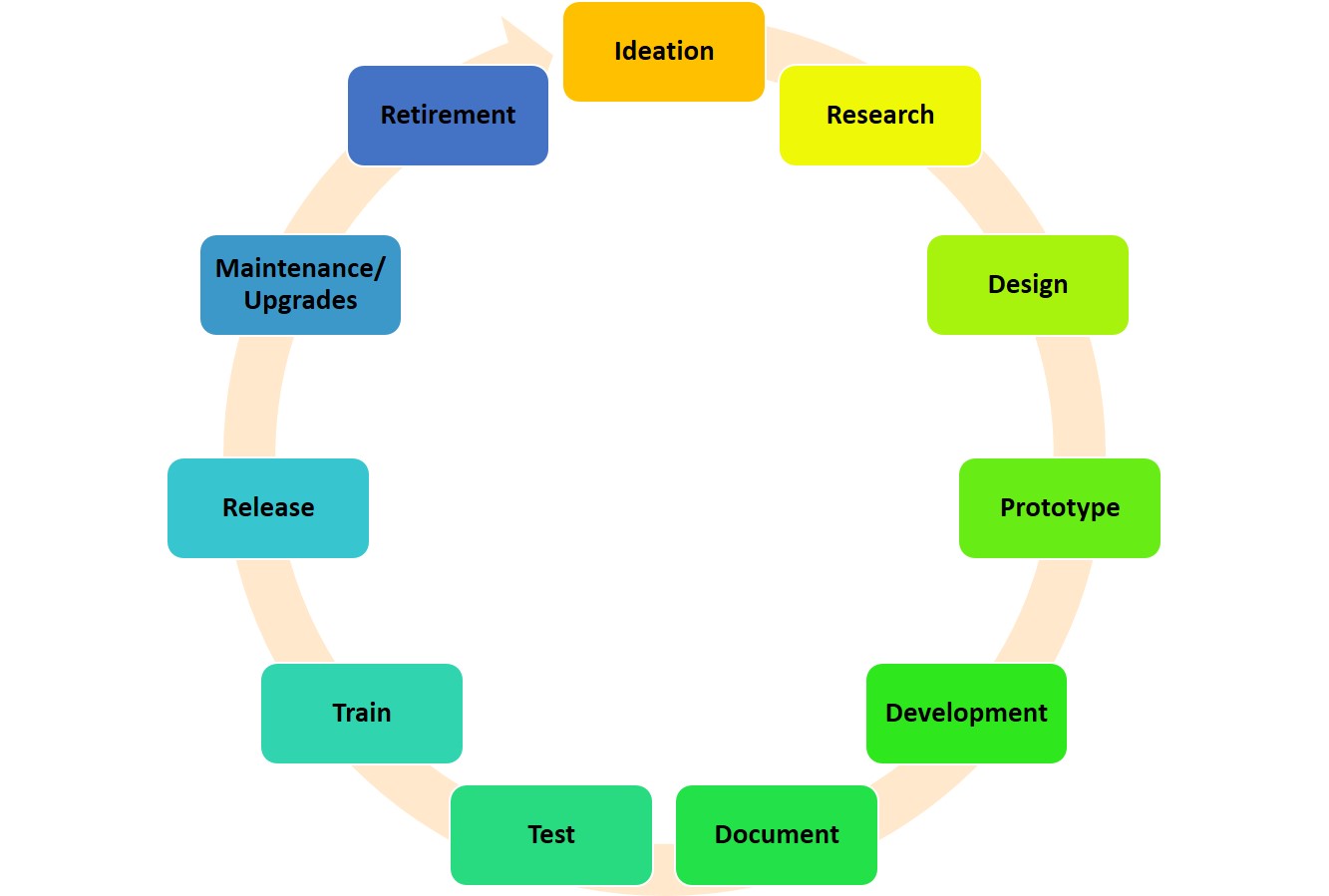 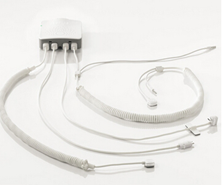 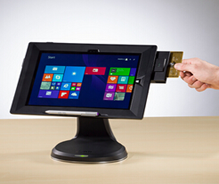 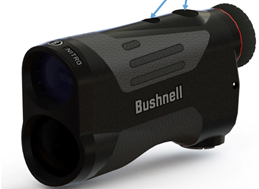 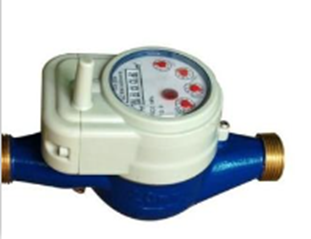 Main Raw Material Partners
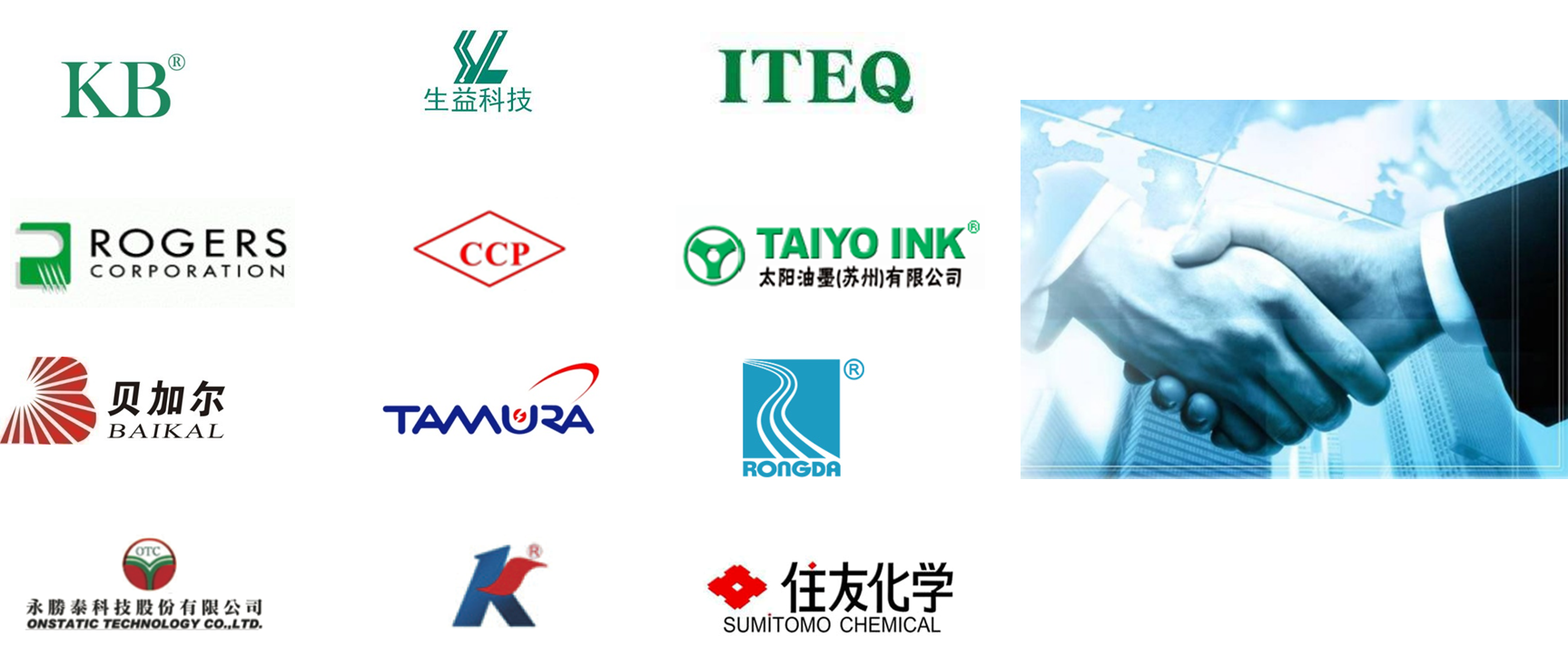 PCB Capability Growth
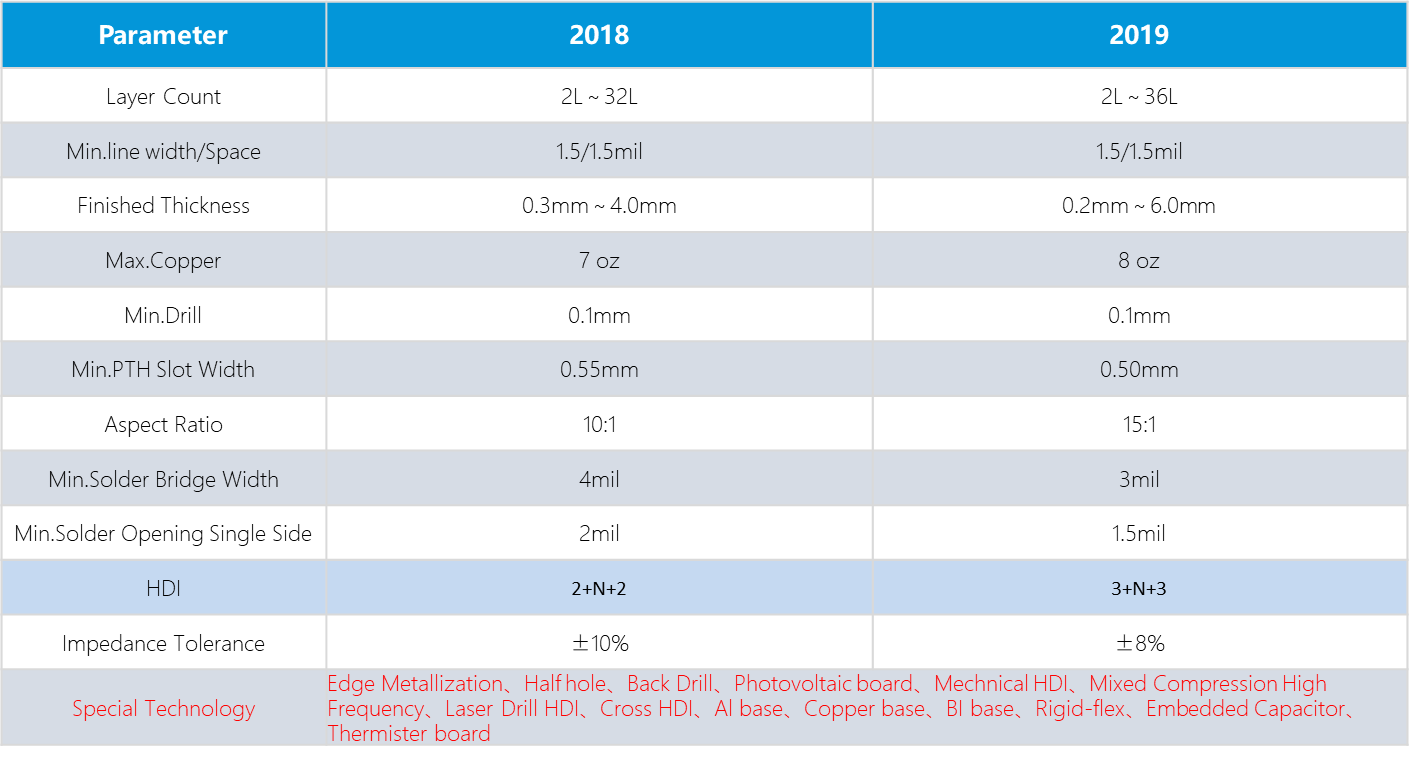 PCB Samples
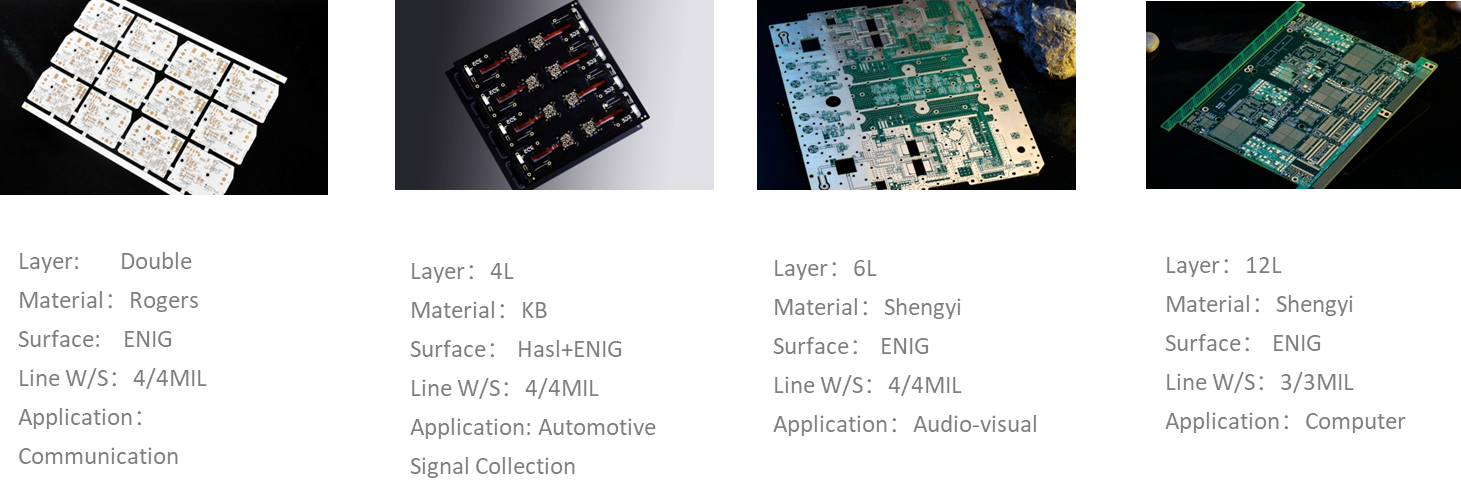 Delivery Lead-times
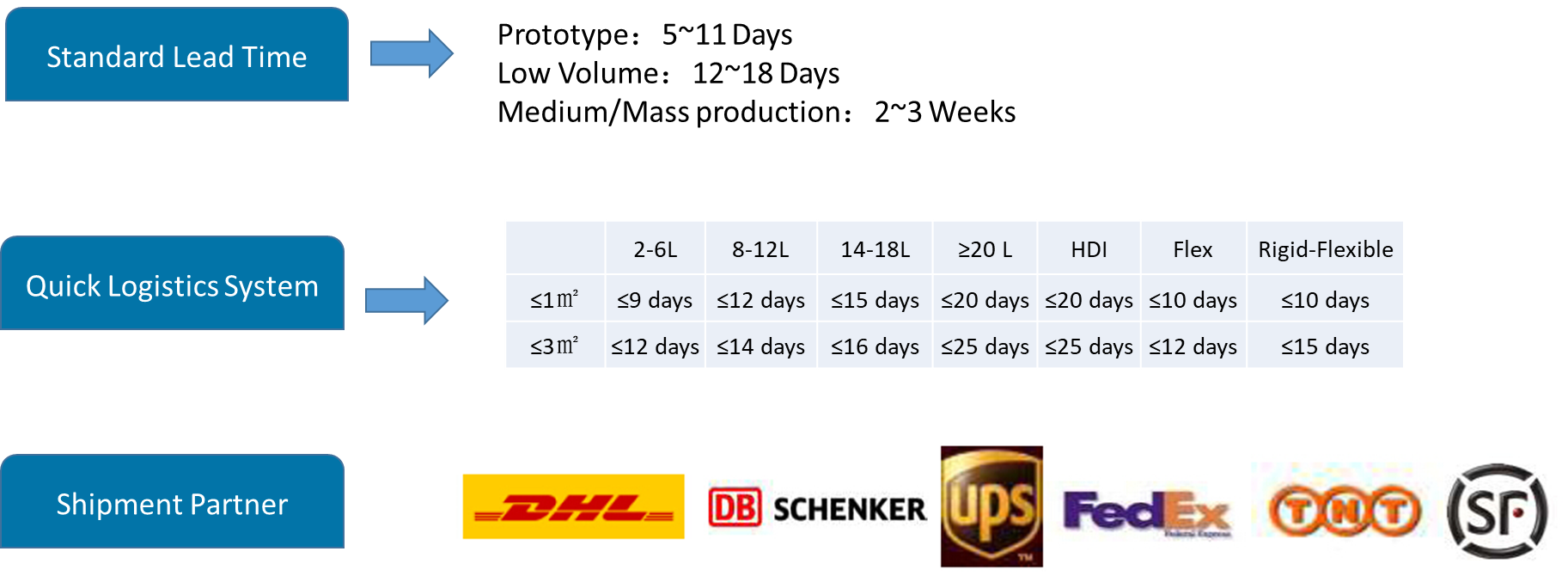 MBA Electronics Facility
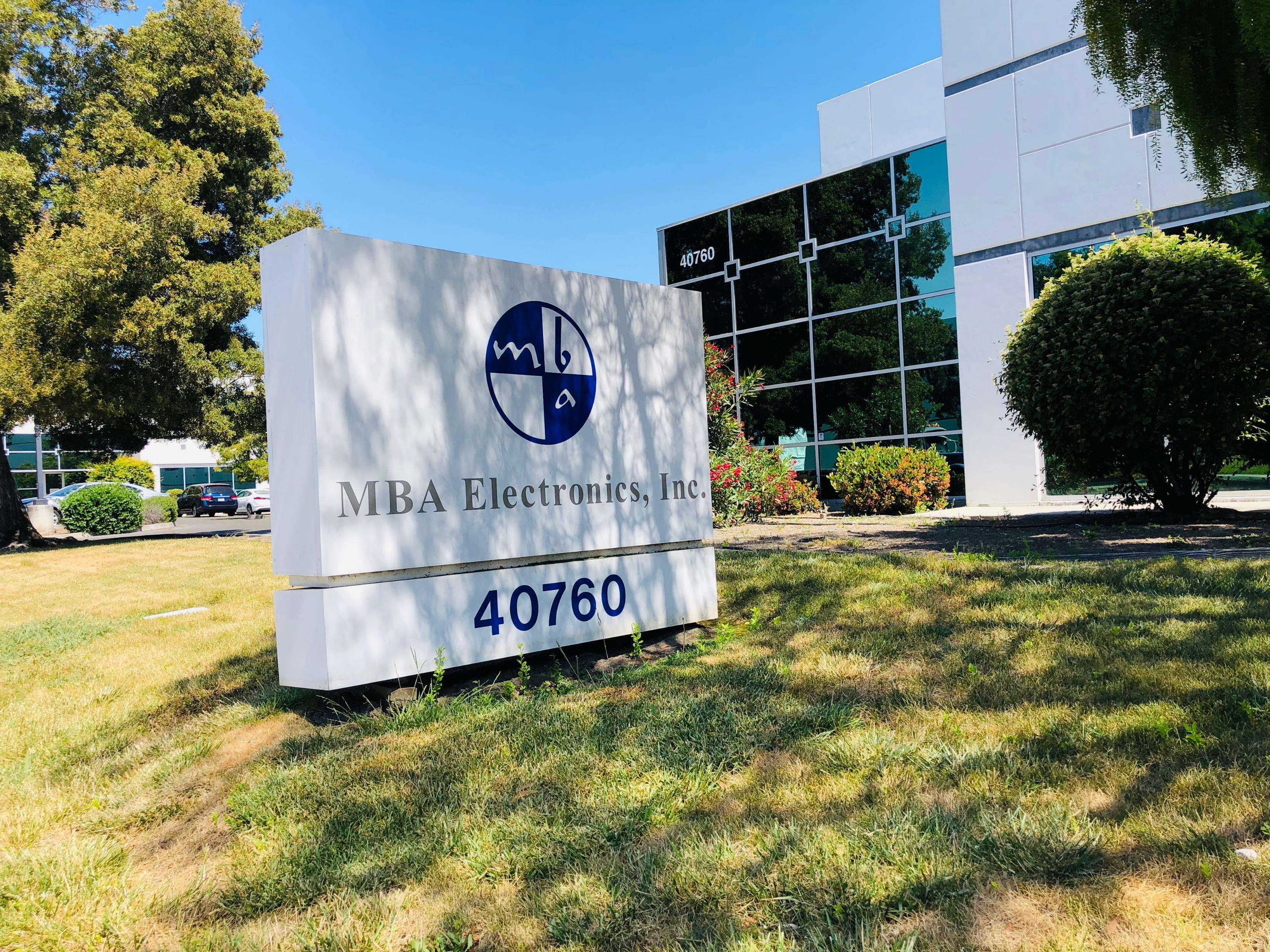 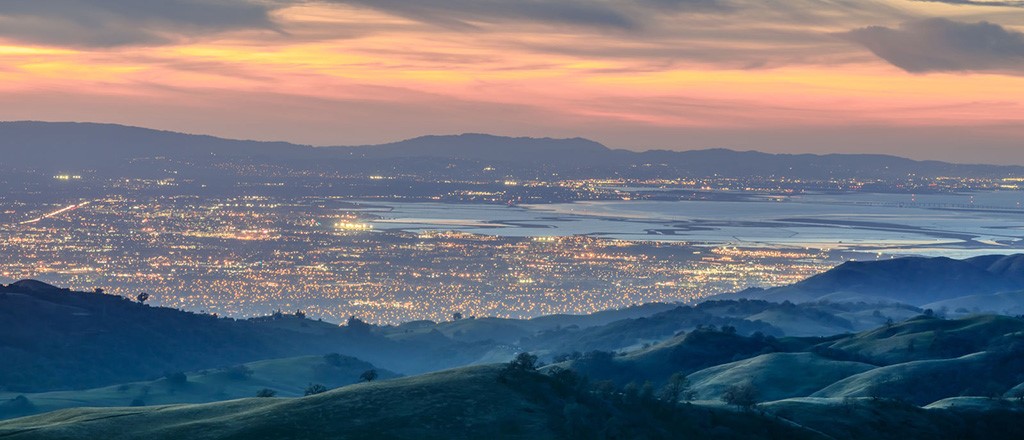 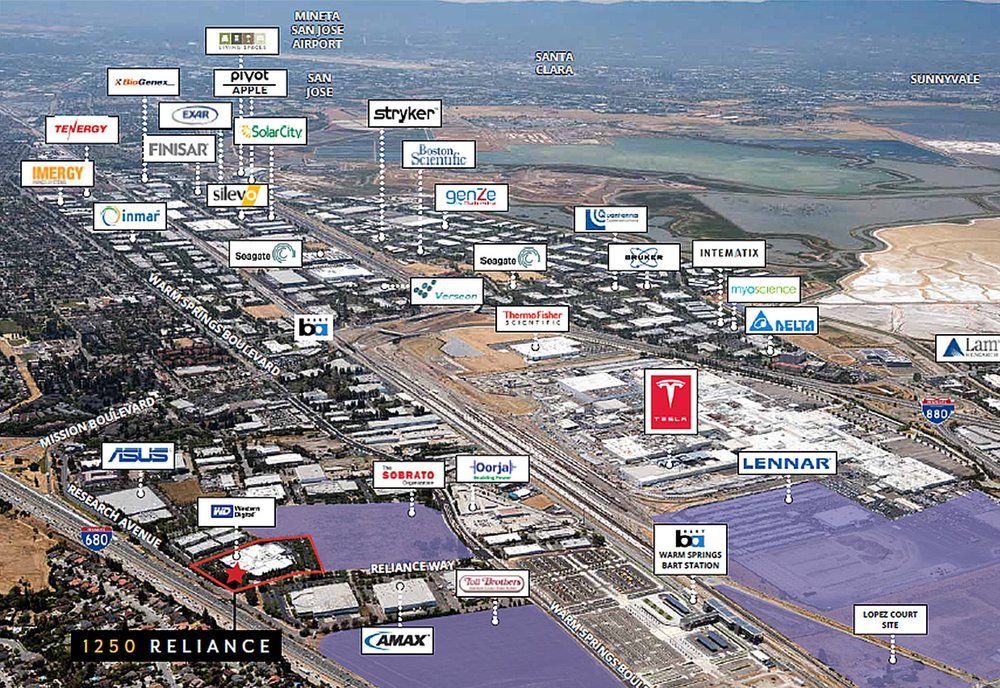 Silicon Valley – Fremont, CA
Capabilities Manufacturing Services – Production Facilities
MBA Electronics
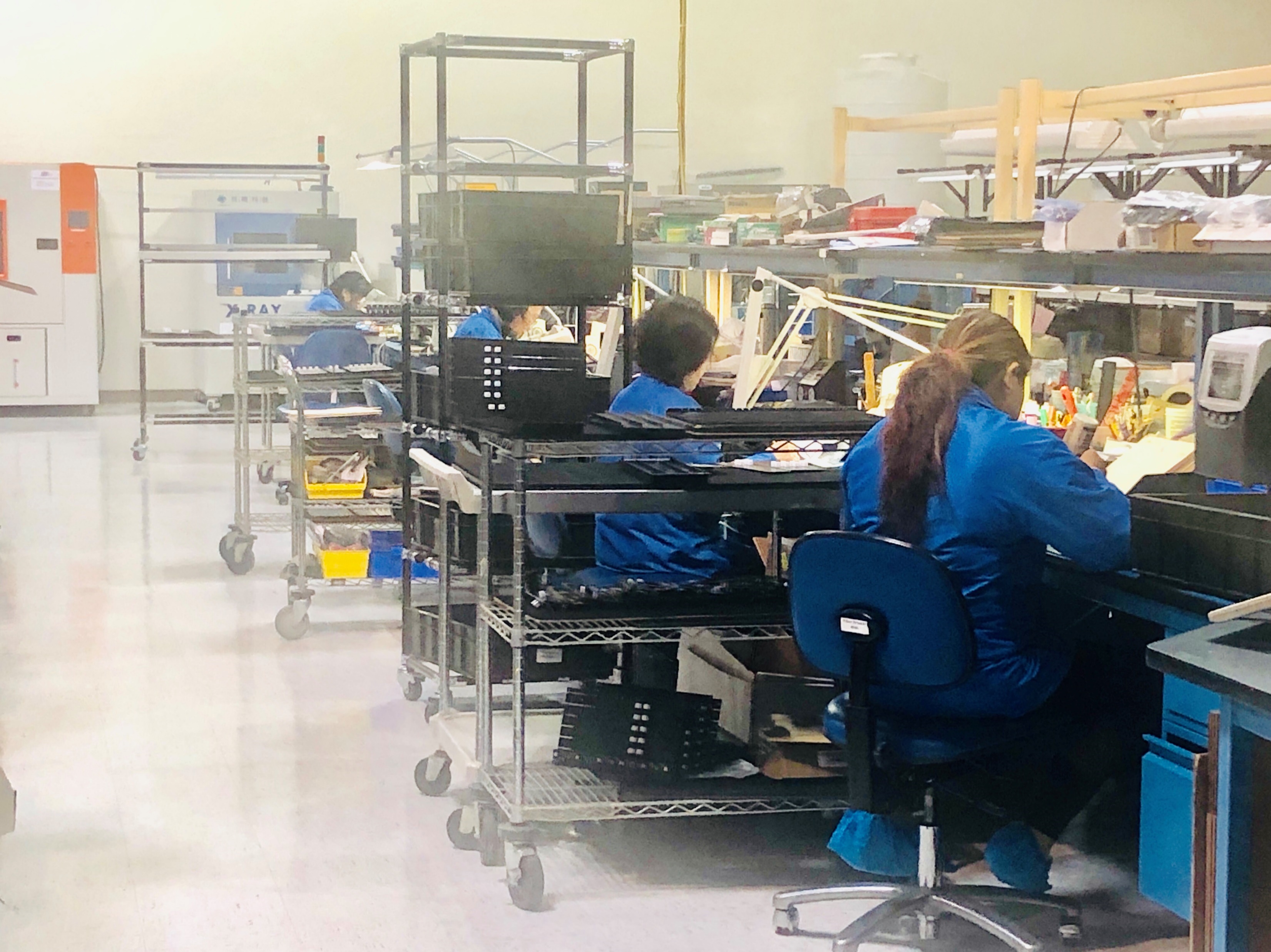 2 – Hand solder lines
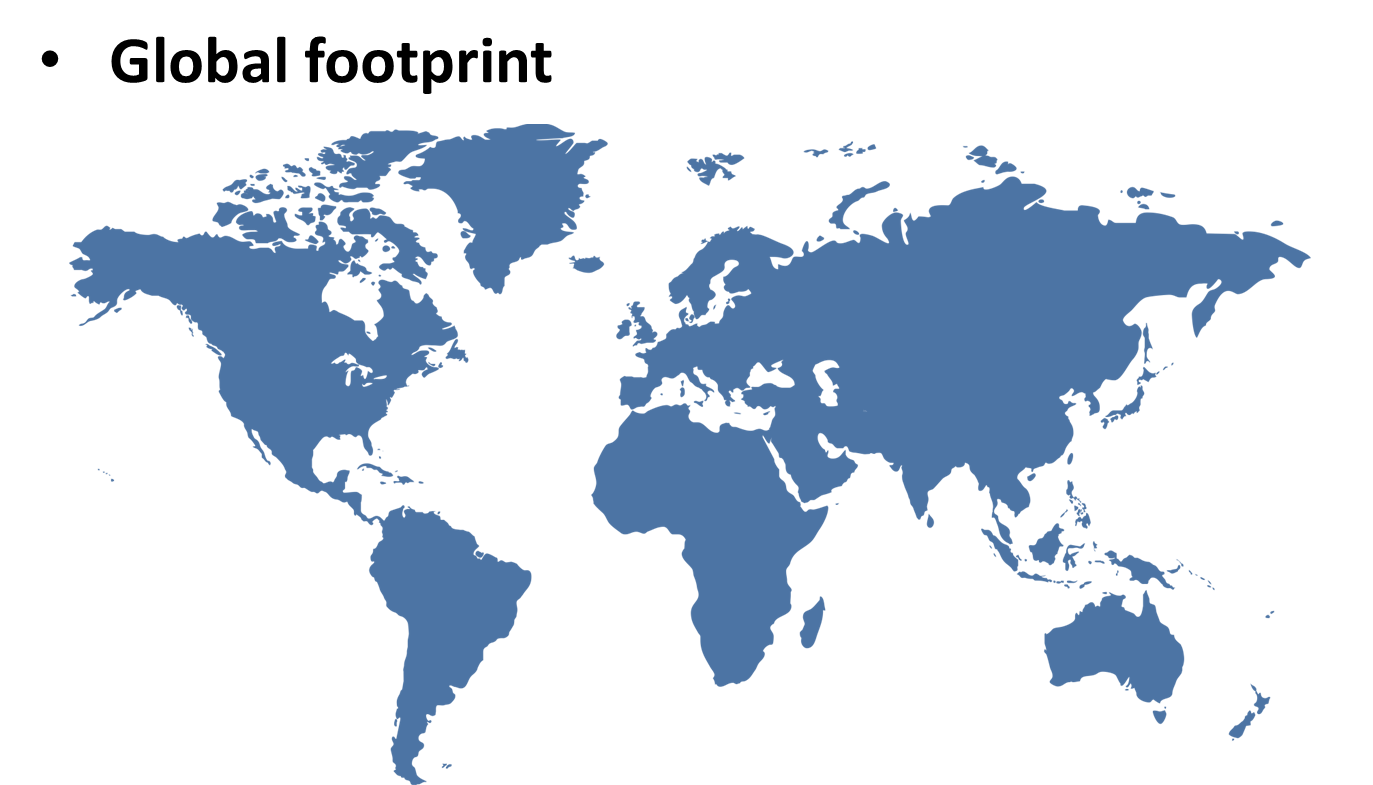 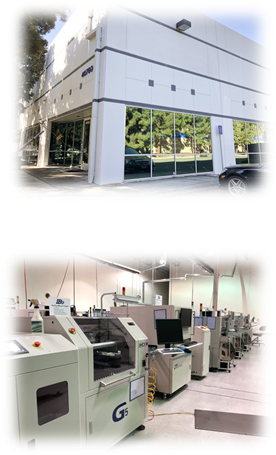 4 - SMT Lines
• Single or Double sided placement 
• 0402 and 0201 component placement 
• BGA and Micro BGA Assembly
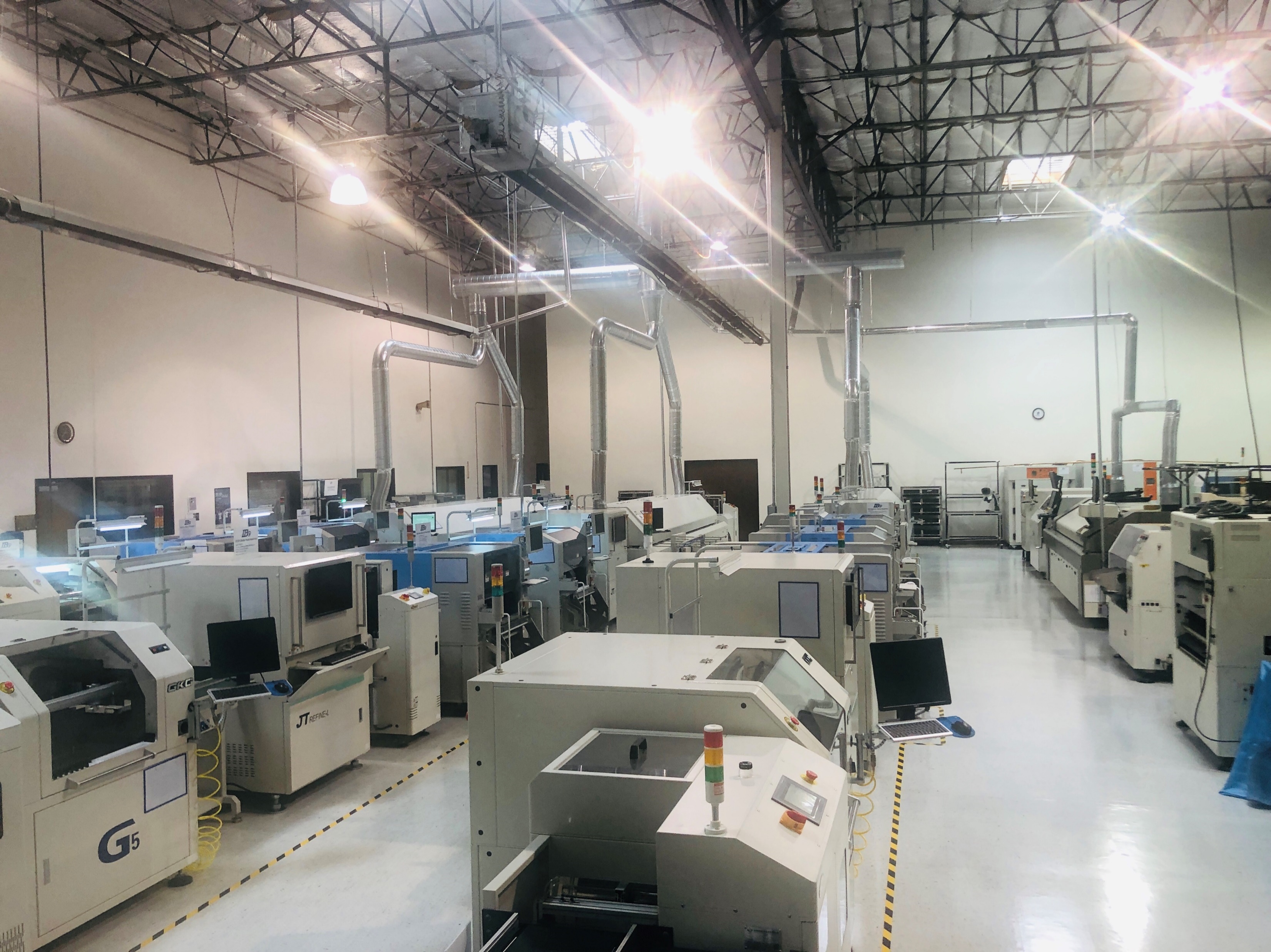 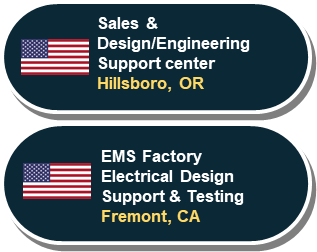 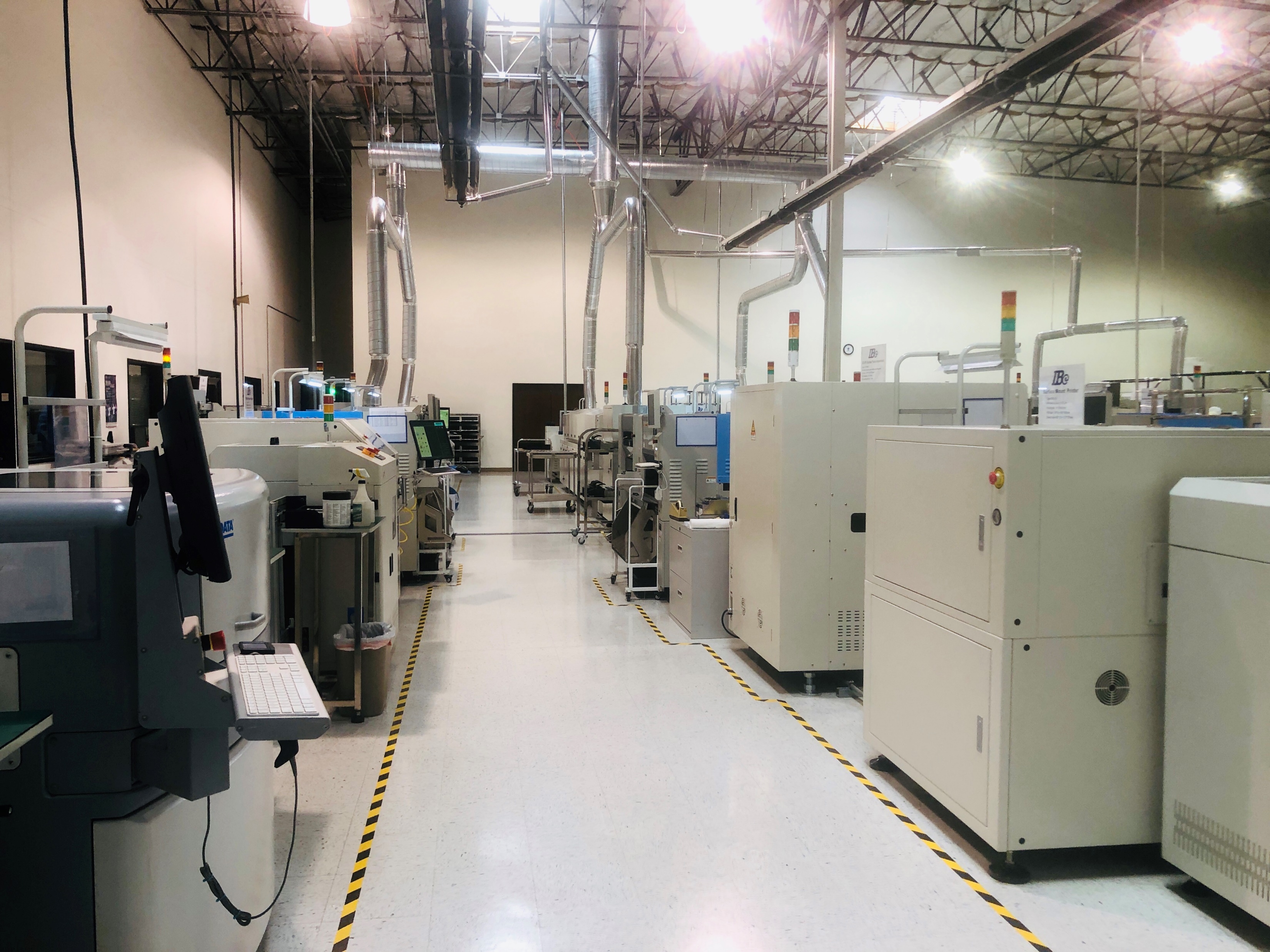 1 – Quick-turn SMT Line
Capabilities Manufacturing Services – Production Facilities
MBA Electronics Manufacturing & Design
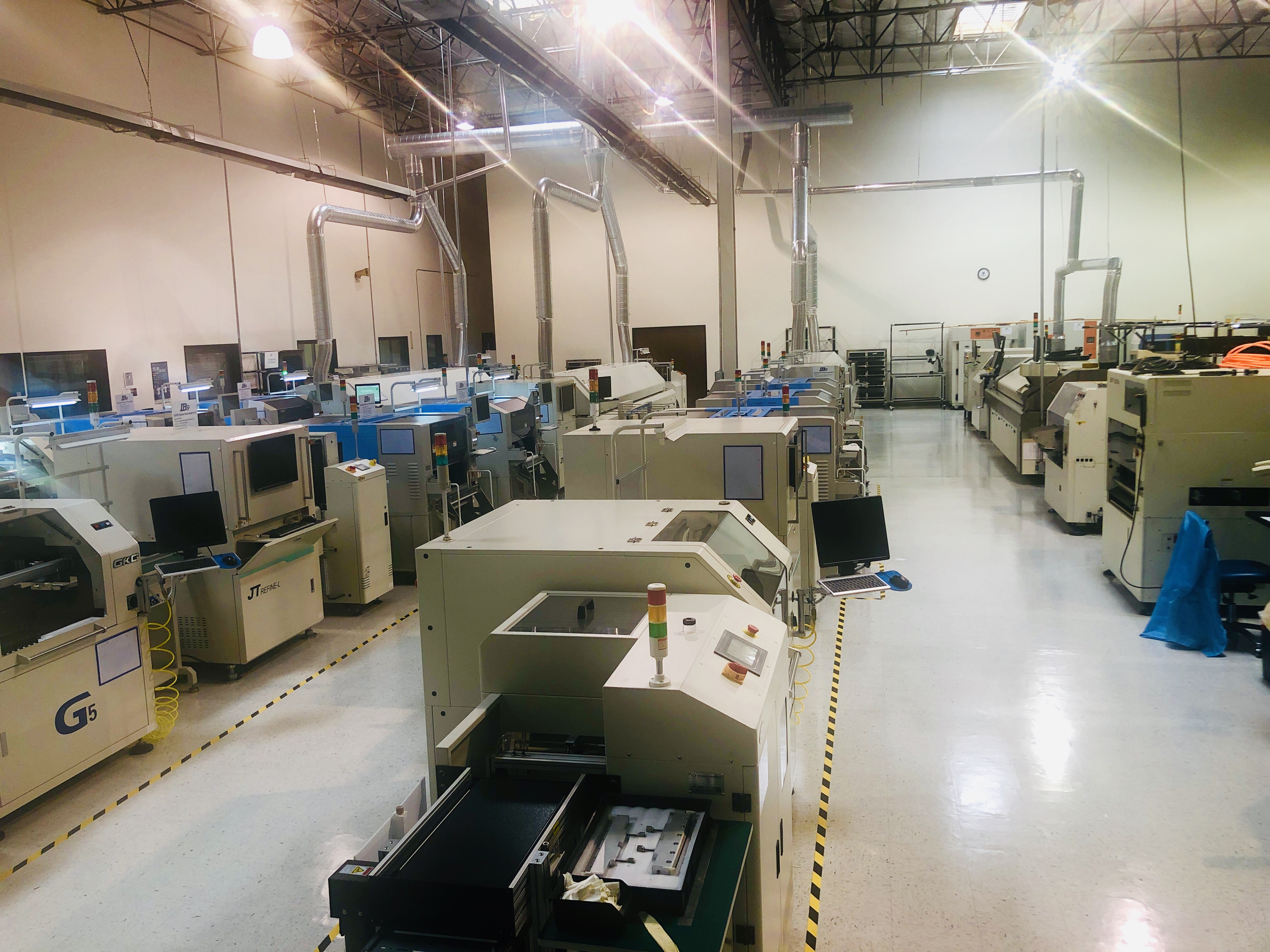 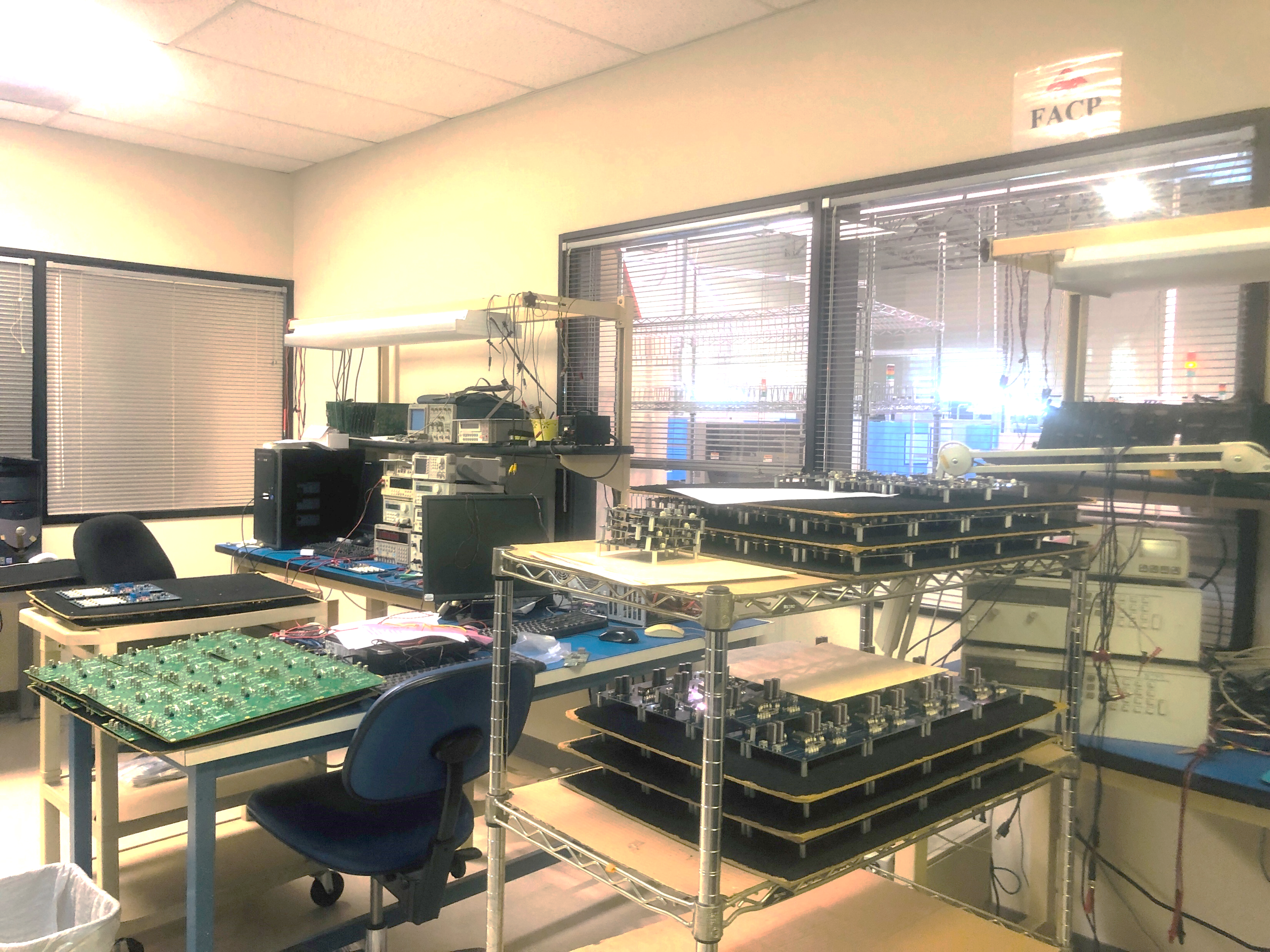 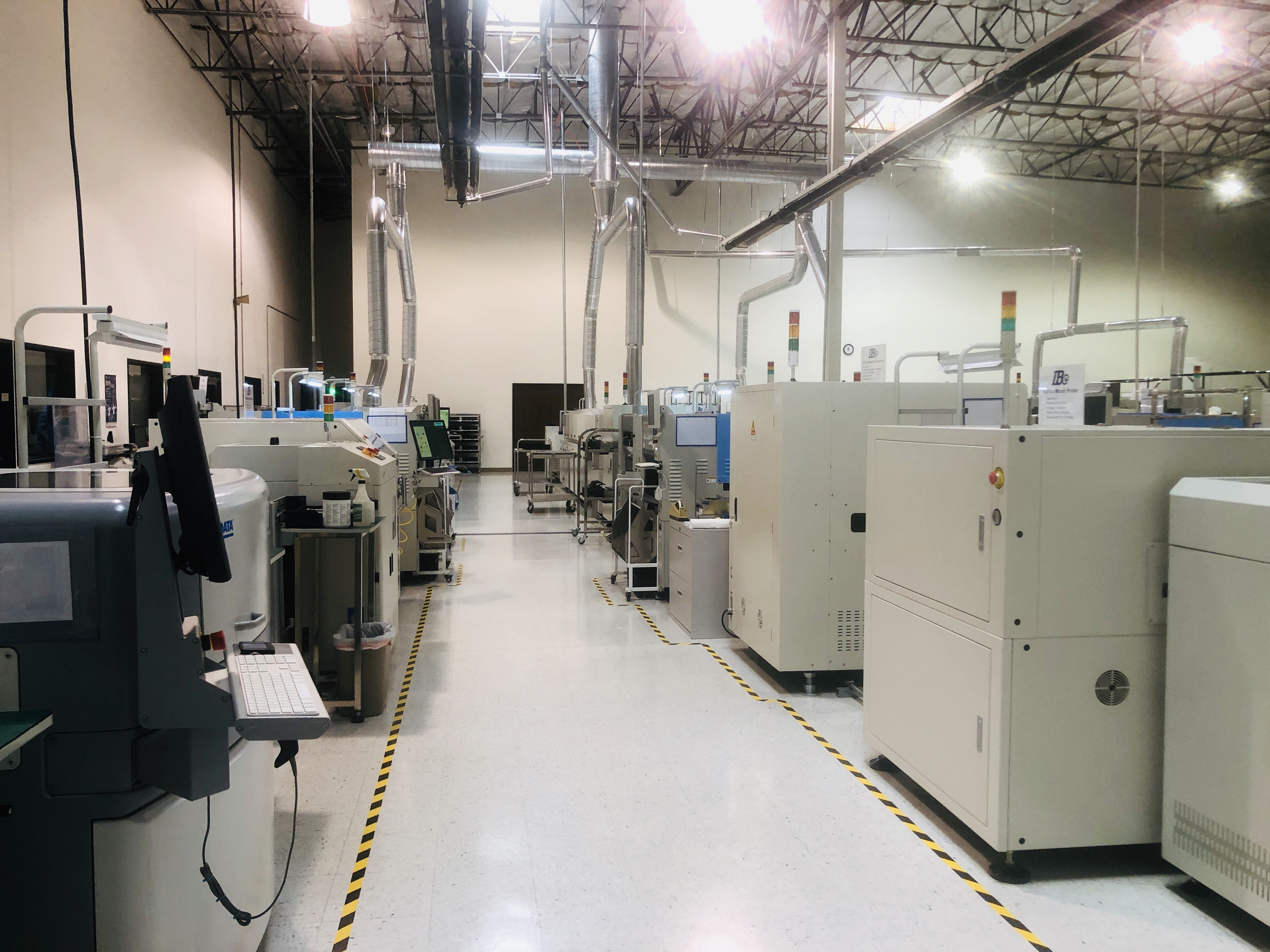 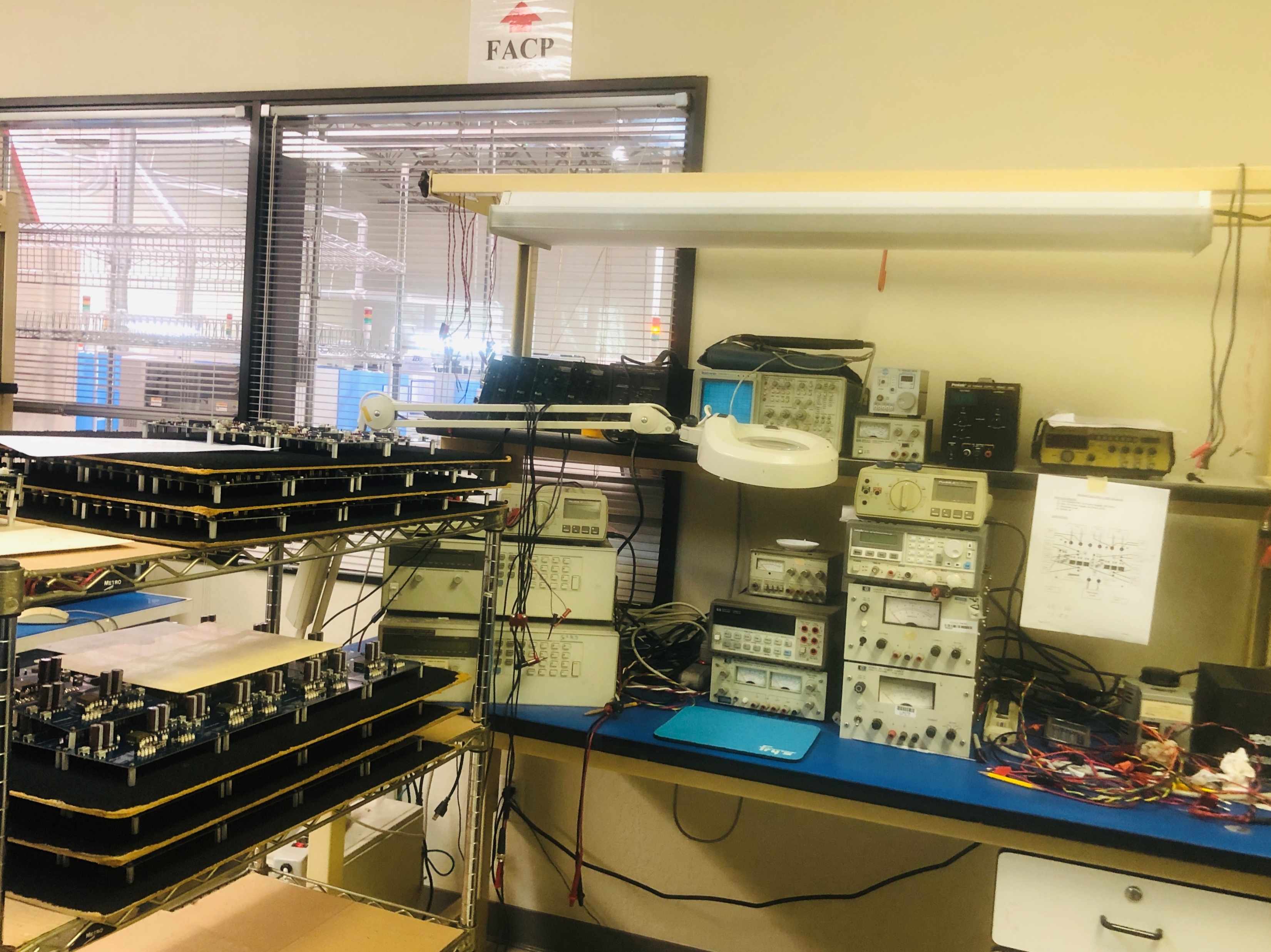 Functional Testing
SMT Lines & Line Testing
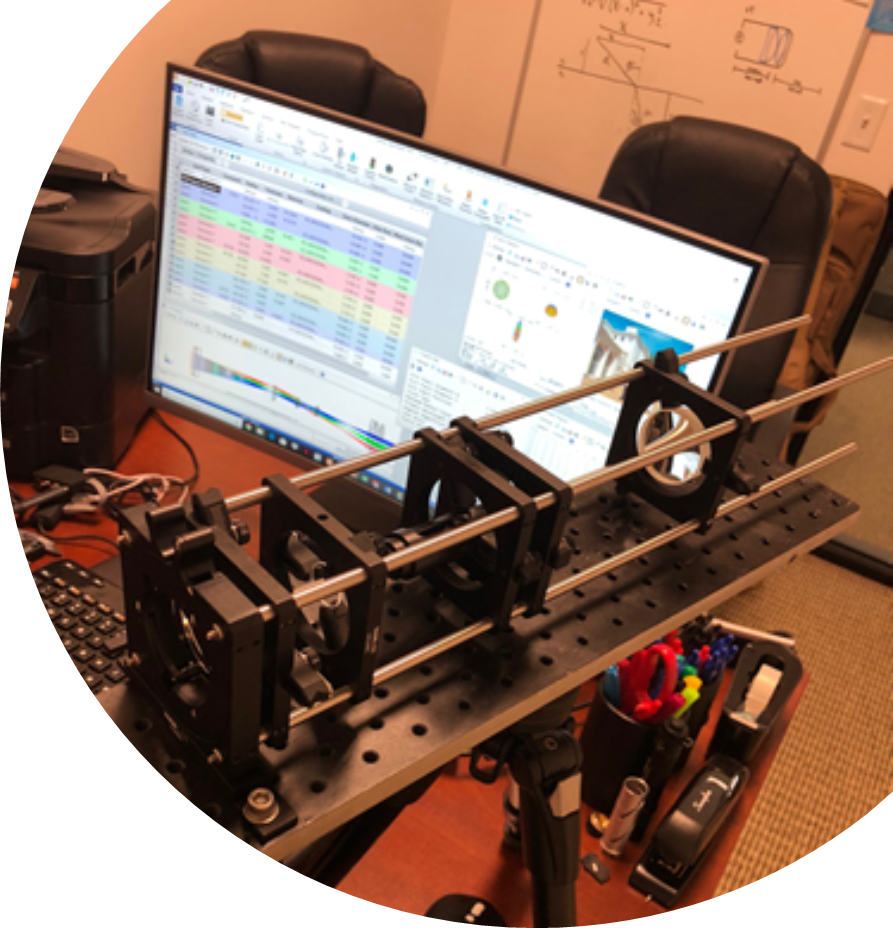 Design Support
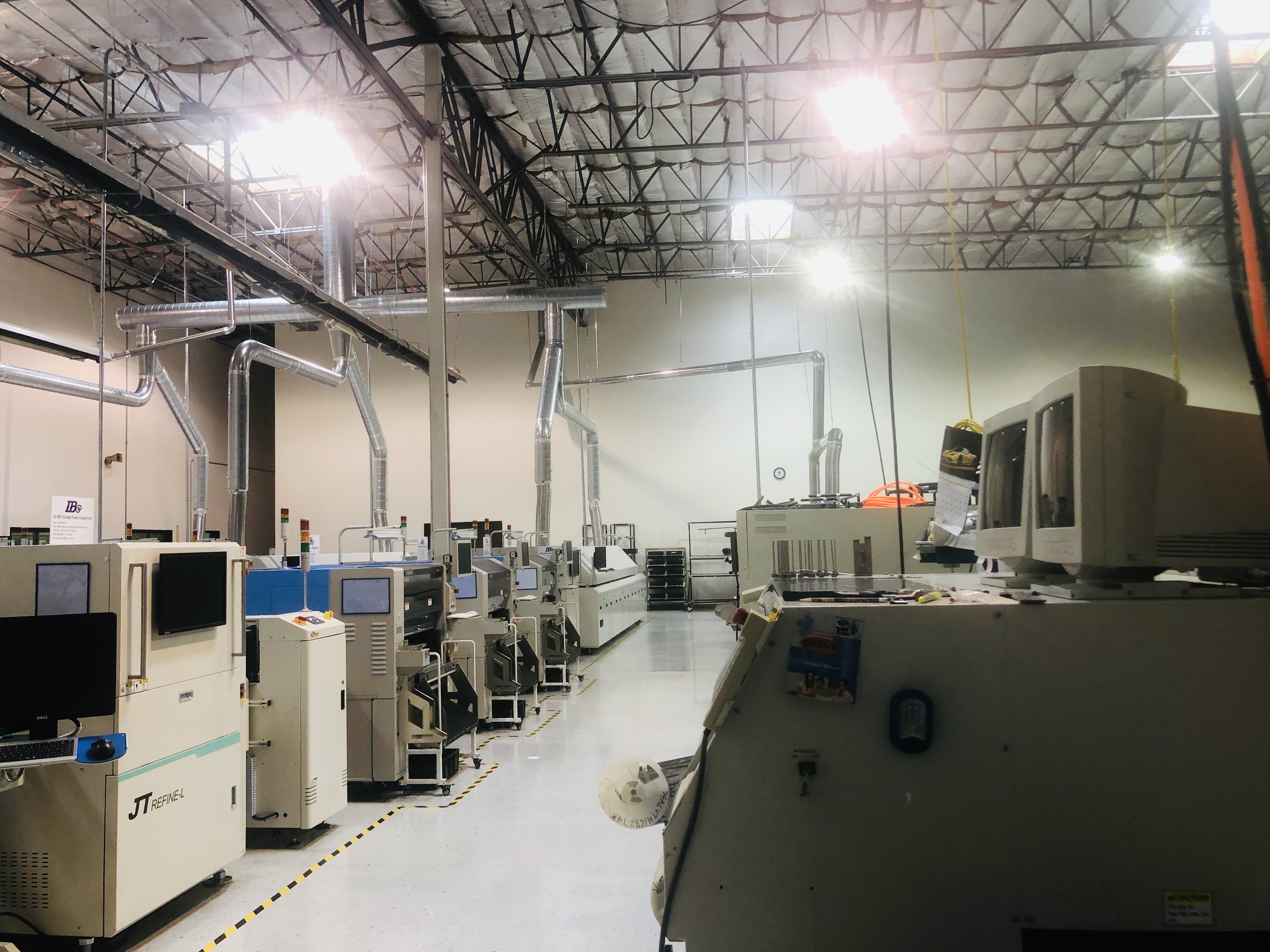 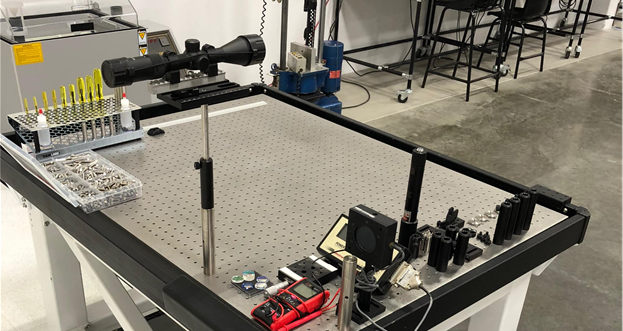 Capabilities Manufacturing Services – Inspection & Reliability
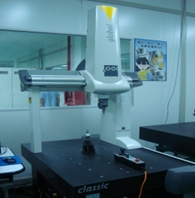 In-house testing to ensure the highest quality.
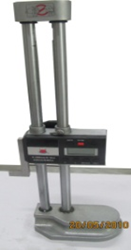 3D Coordinate measuring machine (CMM)
	-Fully trained & certified technicians
	-Calibration upkeep
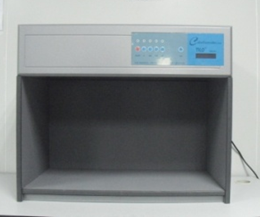 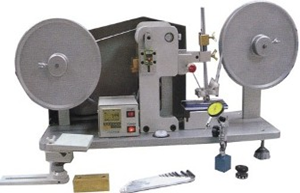 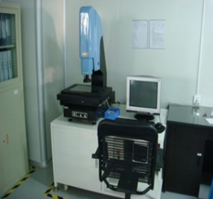 Light Box (UV Testing)
RCA Abrasion wear test
Height Gauge
2.5D Coordinate measuring machine
 	-Fully trained & certified technicians
	-Calibration upkeep
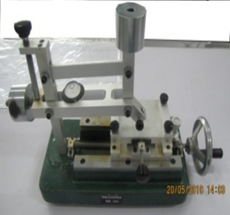 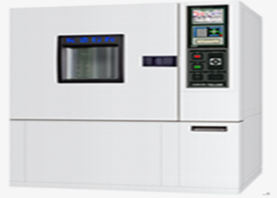 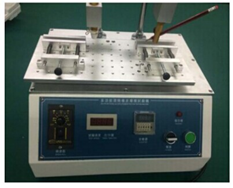 Hardness Tester
Temp/Humidity Test
Alcohol Rub Friction Test
Capabilities Manufacturing Services – Inspection & Reliability
Additional In-house testing to ensure the highest quality.
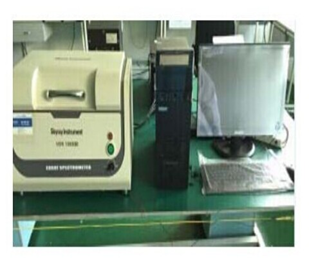 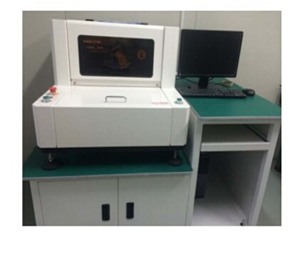 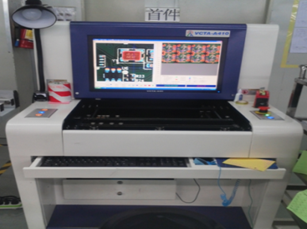 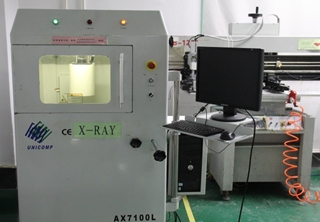 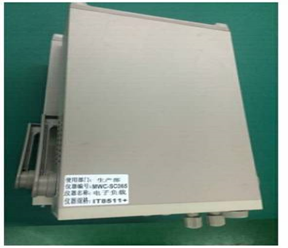 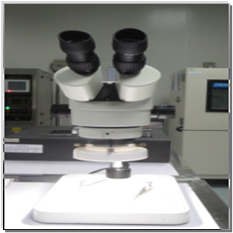 Microscopes
Electronic Loading
Instrument
AOI Machine
X-Ray Machine
3D SPI Station
X-Ray Spectrometer 
For RoHS
MBA Electronics core focus, outside of manufacturing the product is; Product Reliability testing. MBA adopts a no-risk policy when It comes to shipping product to our customers.
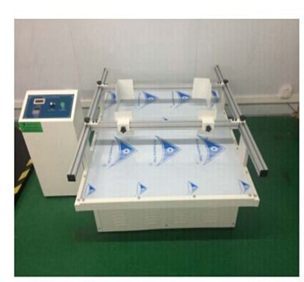 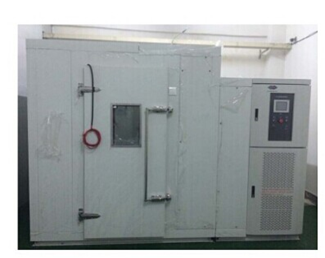 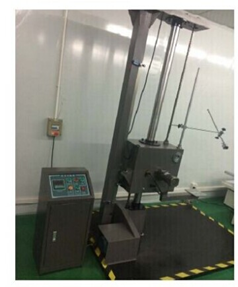 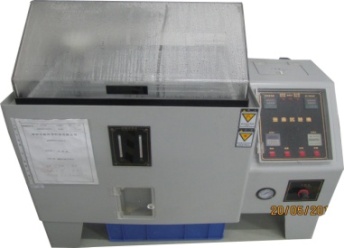 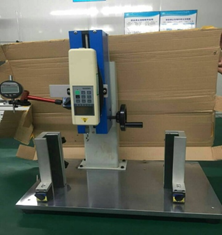 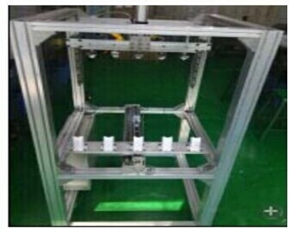 Push/Pull Test
Dynamic Pull-test 
Fixture
Low/High Temp
Chamber Testing
Packaging 
Vibration Tester
Impact / Drop
Testing (G-force)
Salt-fog Tester
Key Advantages
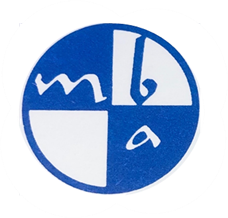 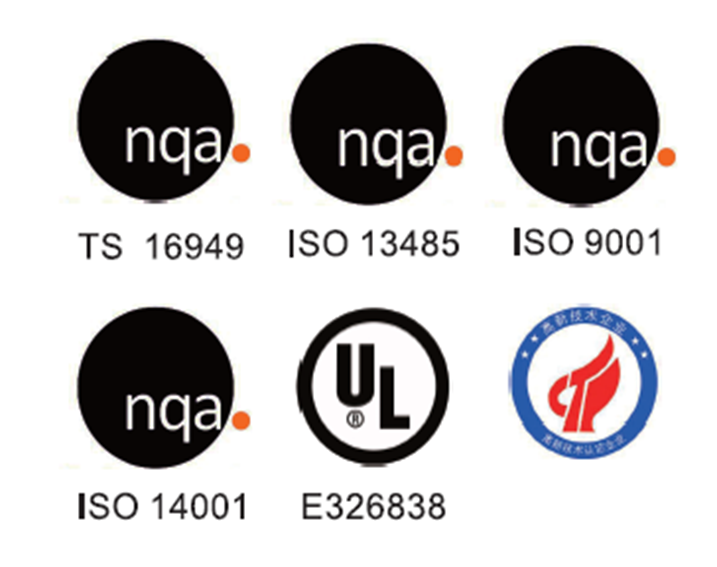 References & Certifications
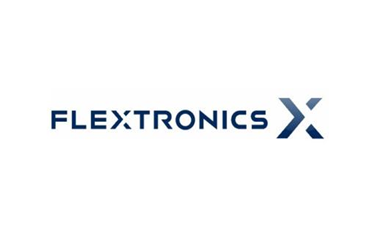 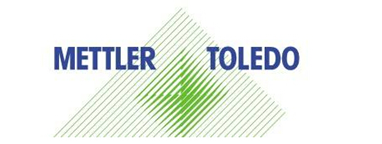 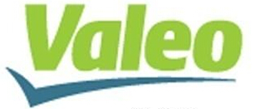 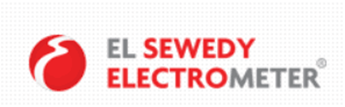 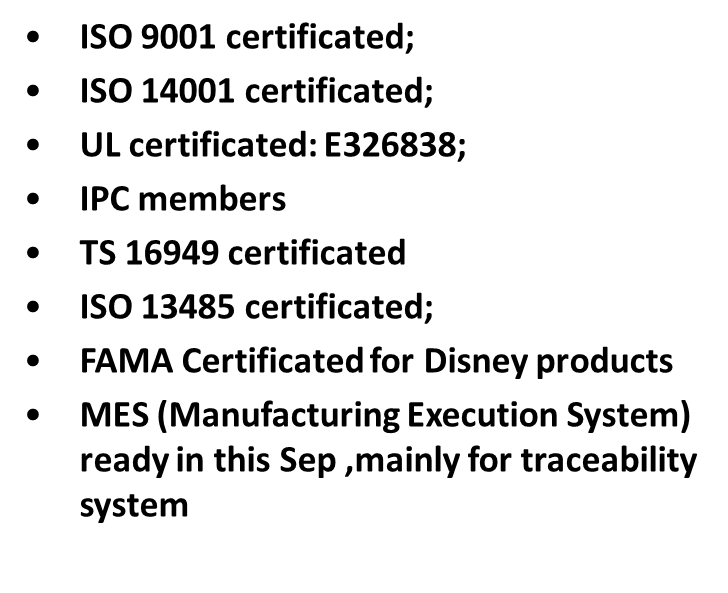 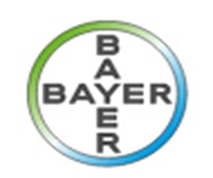 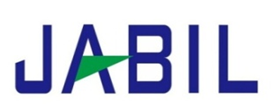 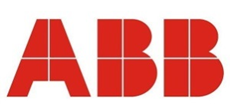 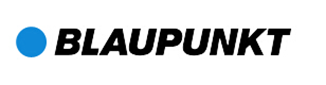 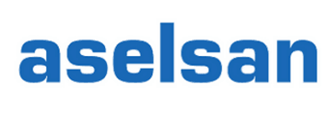 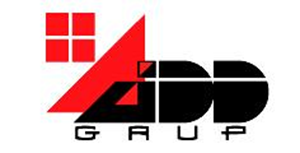 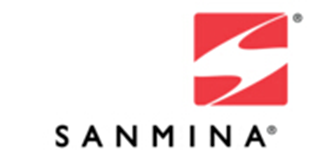 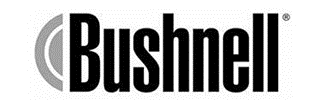 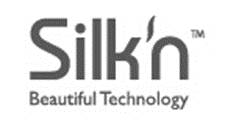 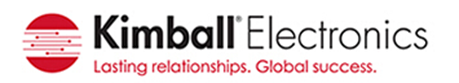 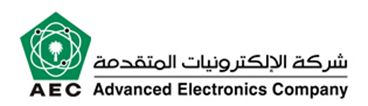 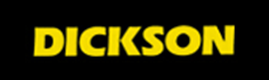 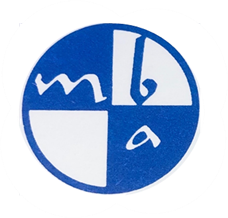 MBA
A IBe Electronics Company
Direct Customer Support Team
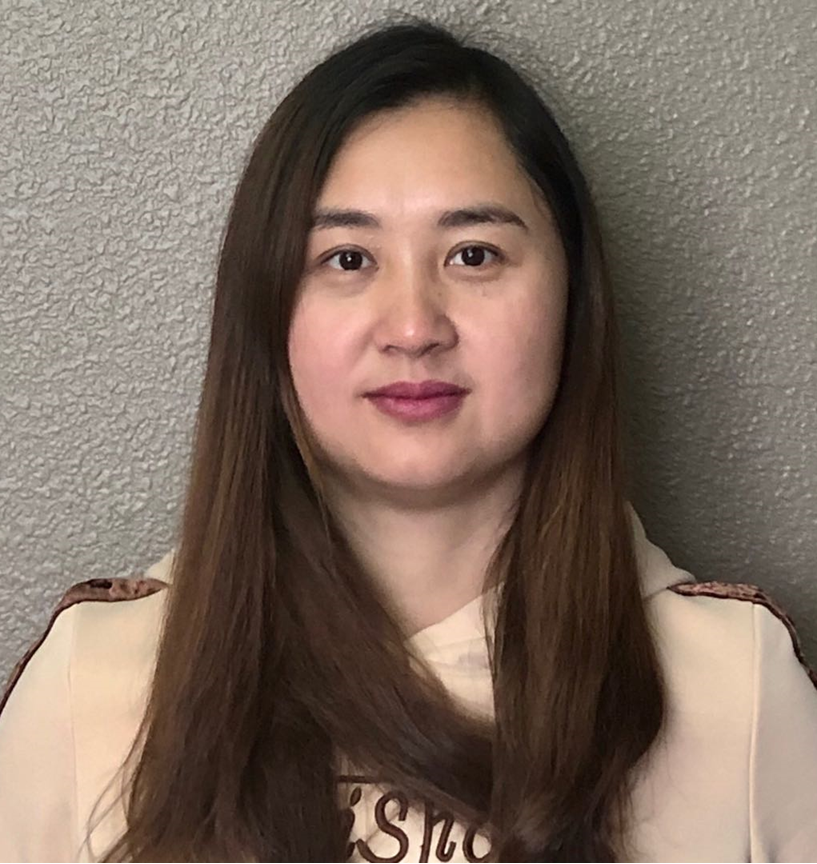 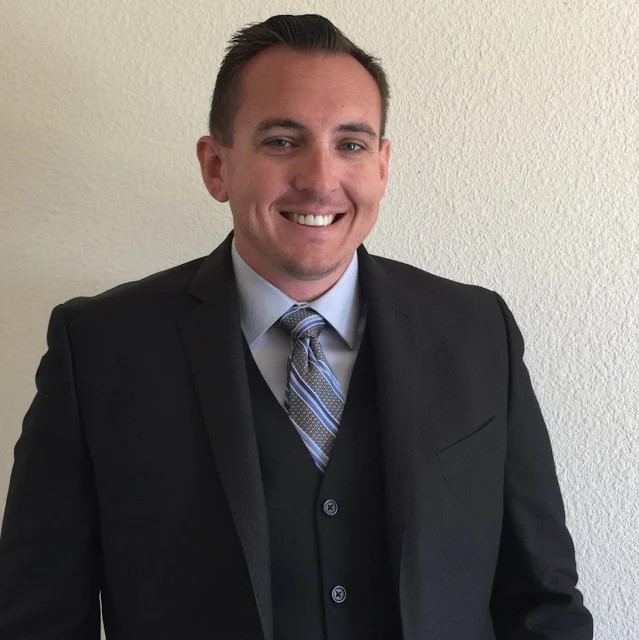 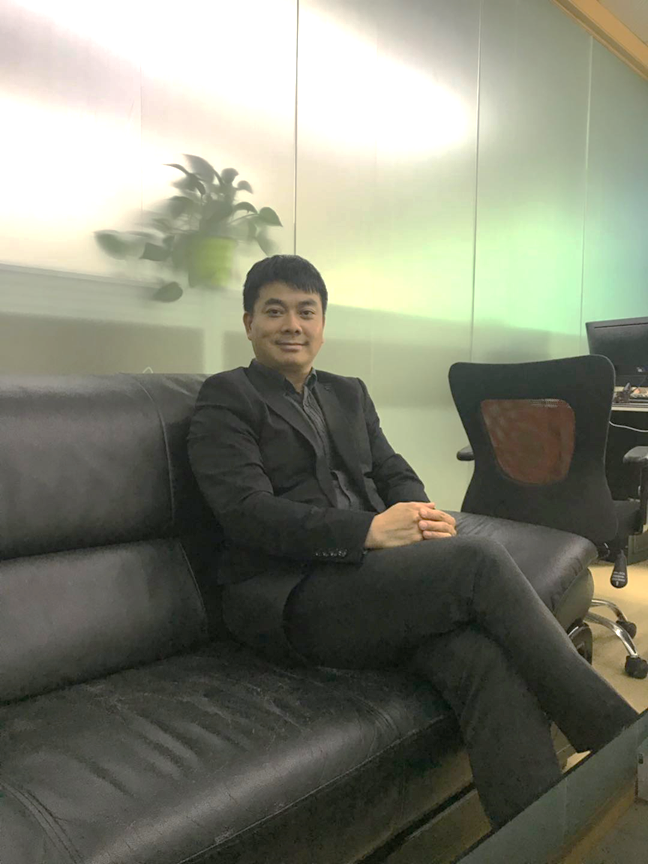 Adam Nemeyer
Business Development Manager
Kevin Wu
Business Development Director
Angel Xu
President – MBA Electronics
IBE Electronics, China (Parent Company)
Shenzhen SMT/Turnkey and Design Center
Tangtou Industry District，Shiyan Town
Bao'an District，Shenzhen，China 518108
Contact Tel: +86-15889700608
Email: kevin@pcbaaa.com
www.pcbaaa.com
MBA Electronics, USA (California)
California SMT Services
40760 Encyclopedia Cir Fremont, CA, 94538
Contact Tel: +1.510.226.9089
Email: Angel@mbaelectronics.com 
www.MBA-SV.com
MBA Electronics, USA (Oregon)
Sales & Customer Support 
2807 SE 75th Hillsboro, OR 97123
Contact Tel: +1.971.371.1144
Email: adam@mbaelectronics.com
www.MBA-SV.com